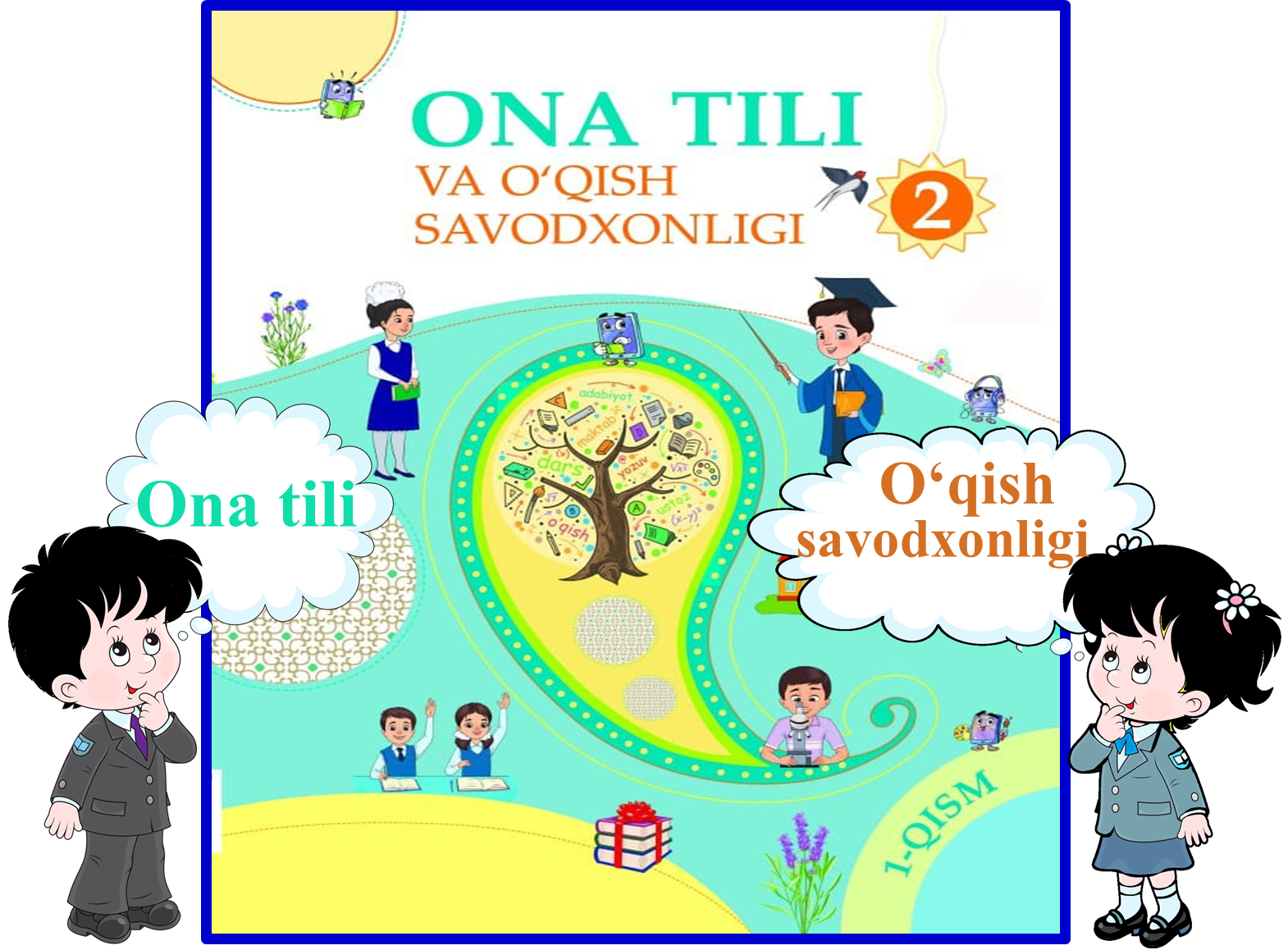 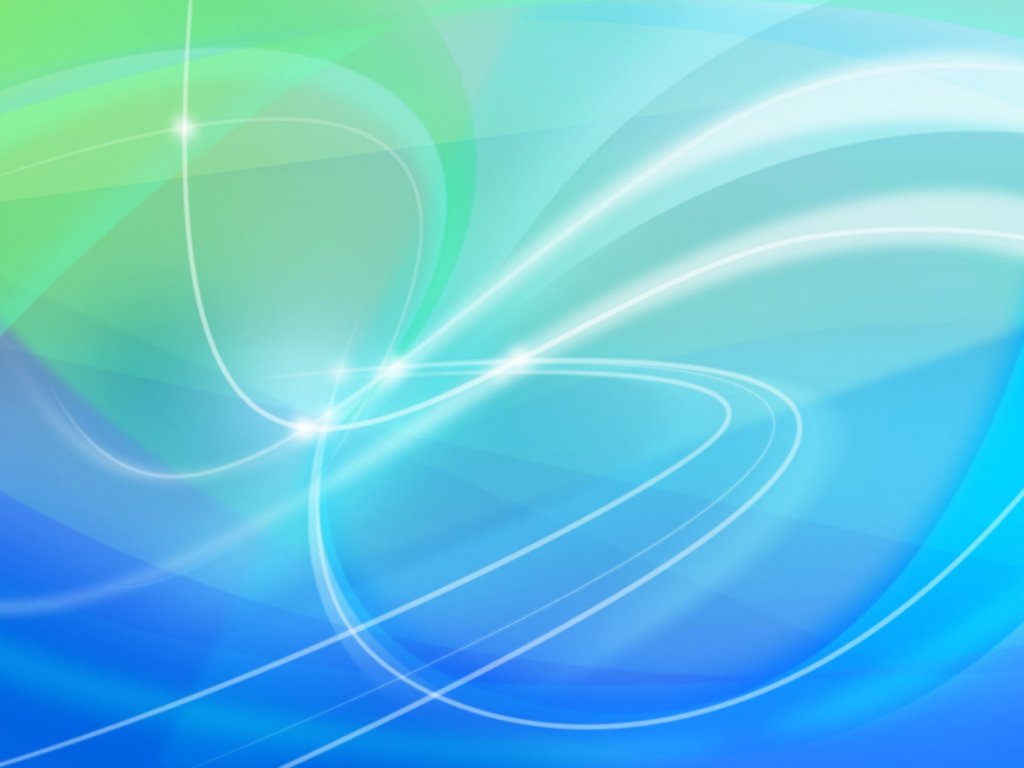 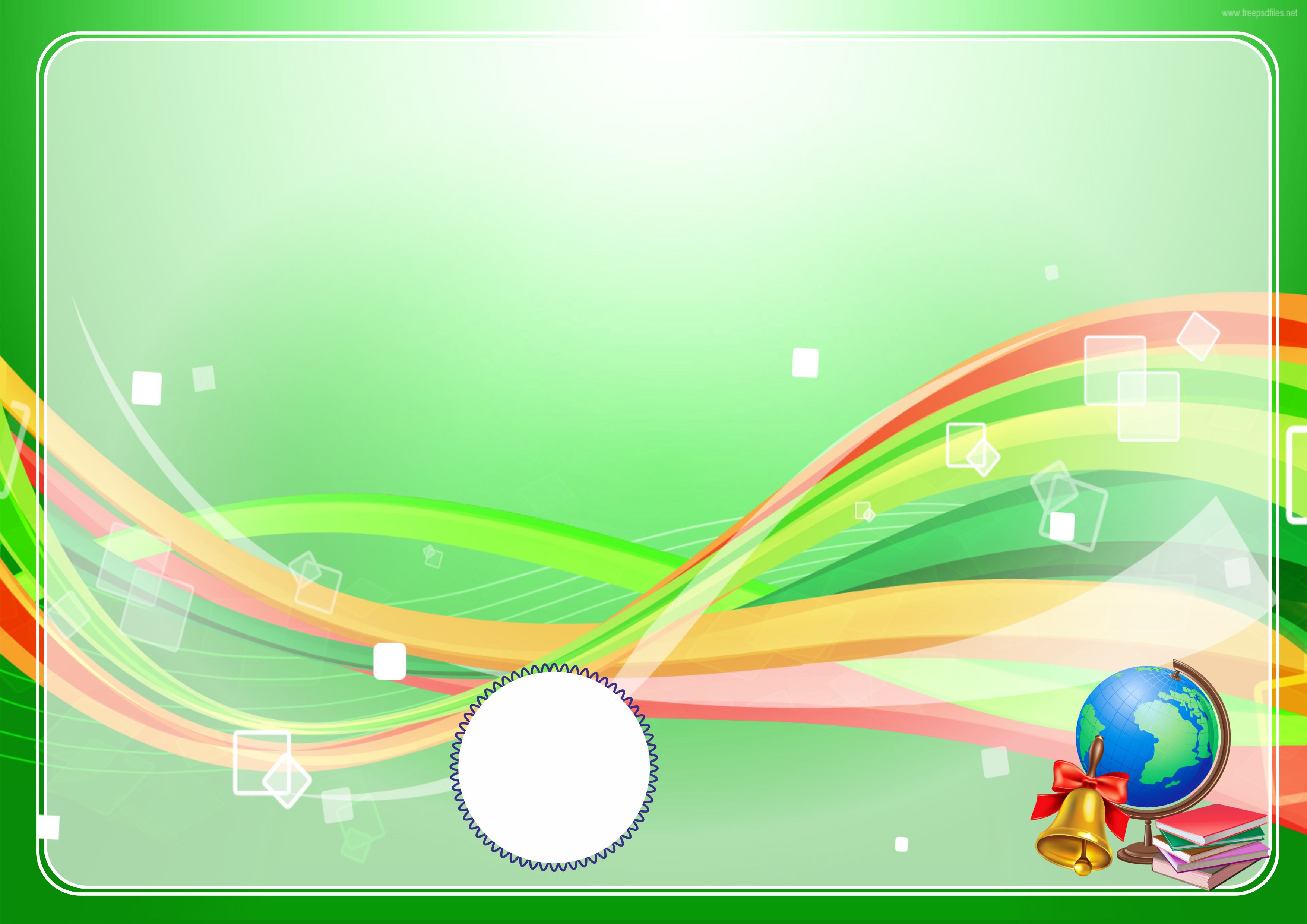 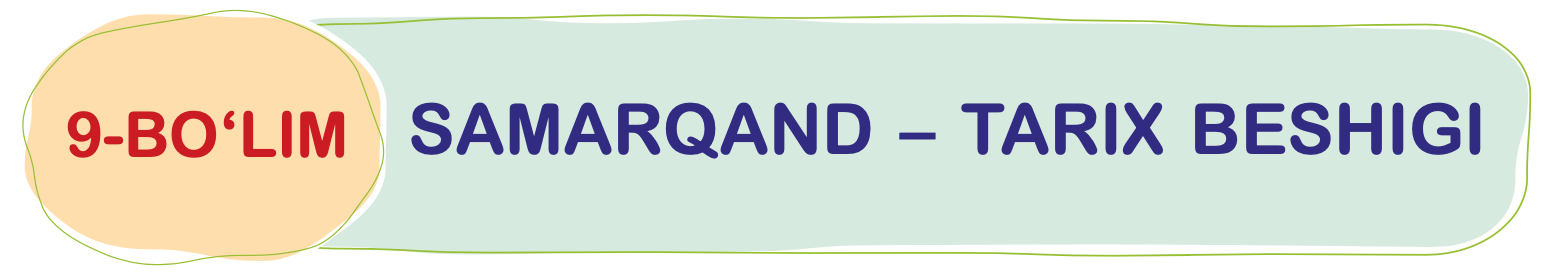 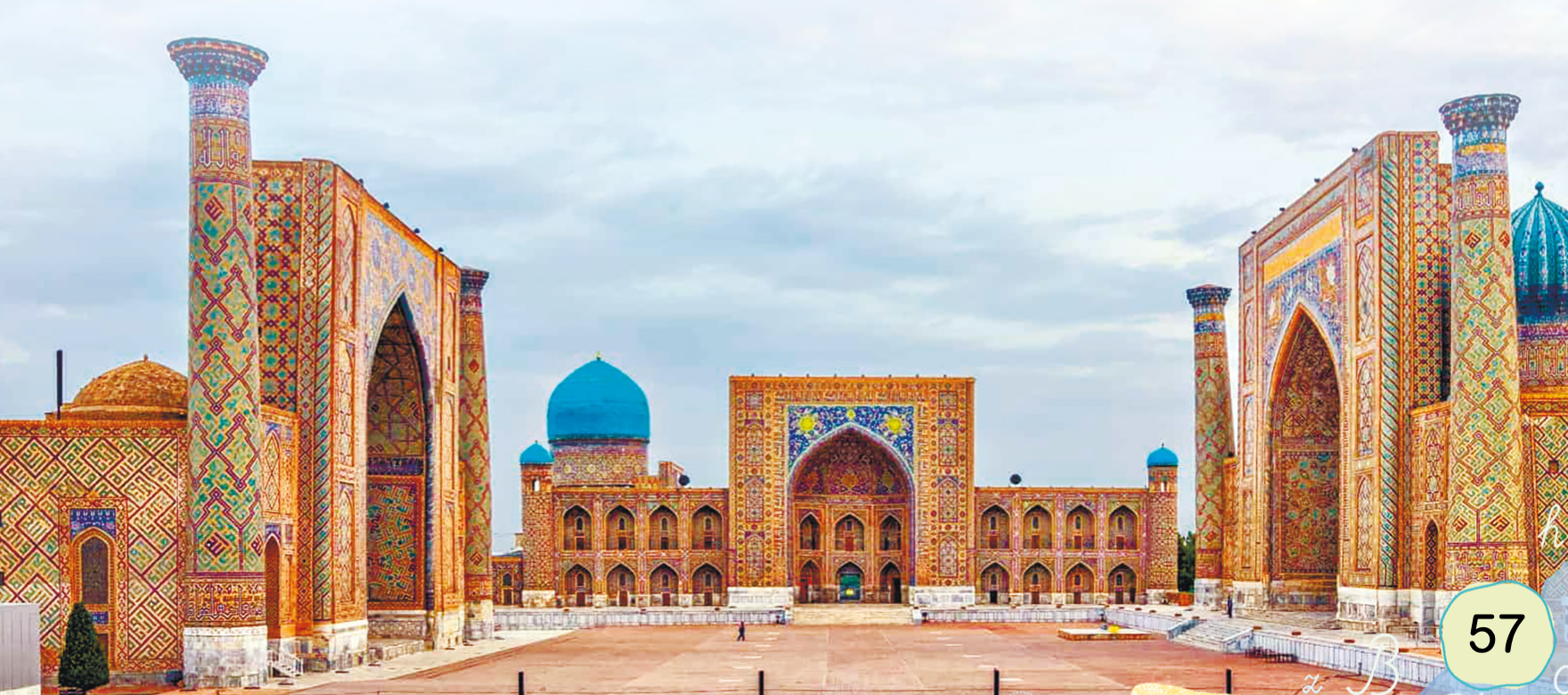 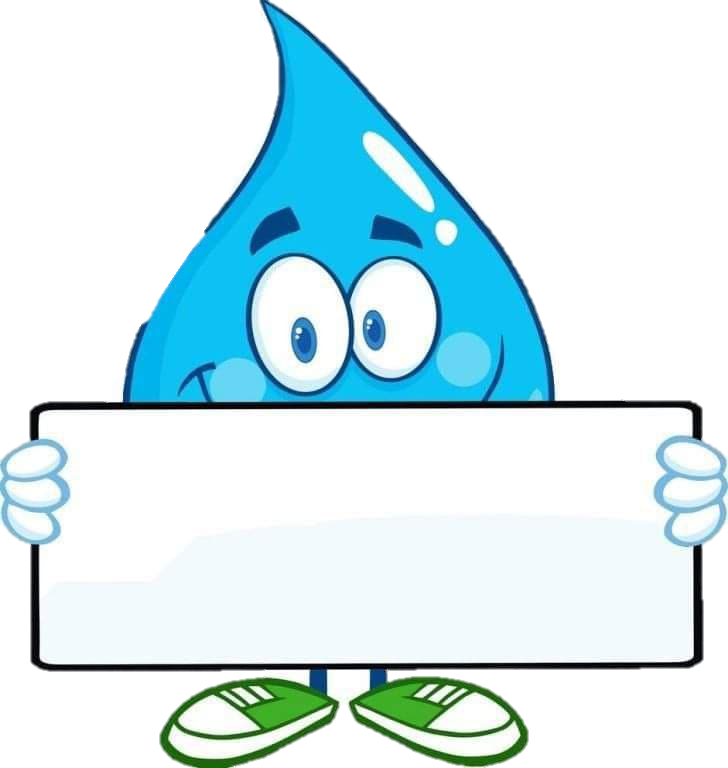 174-dars
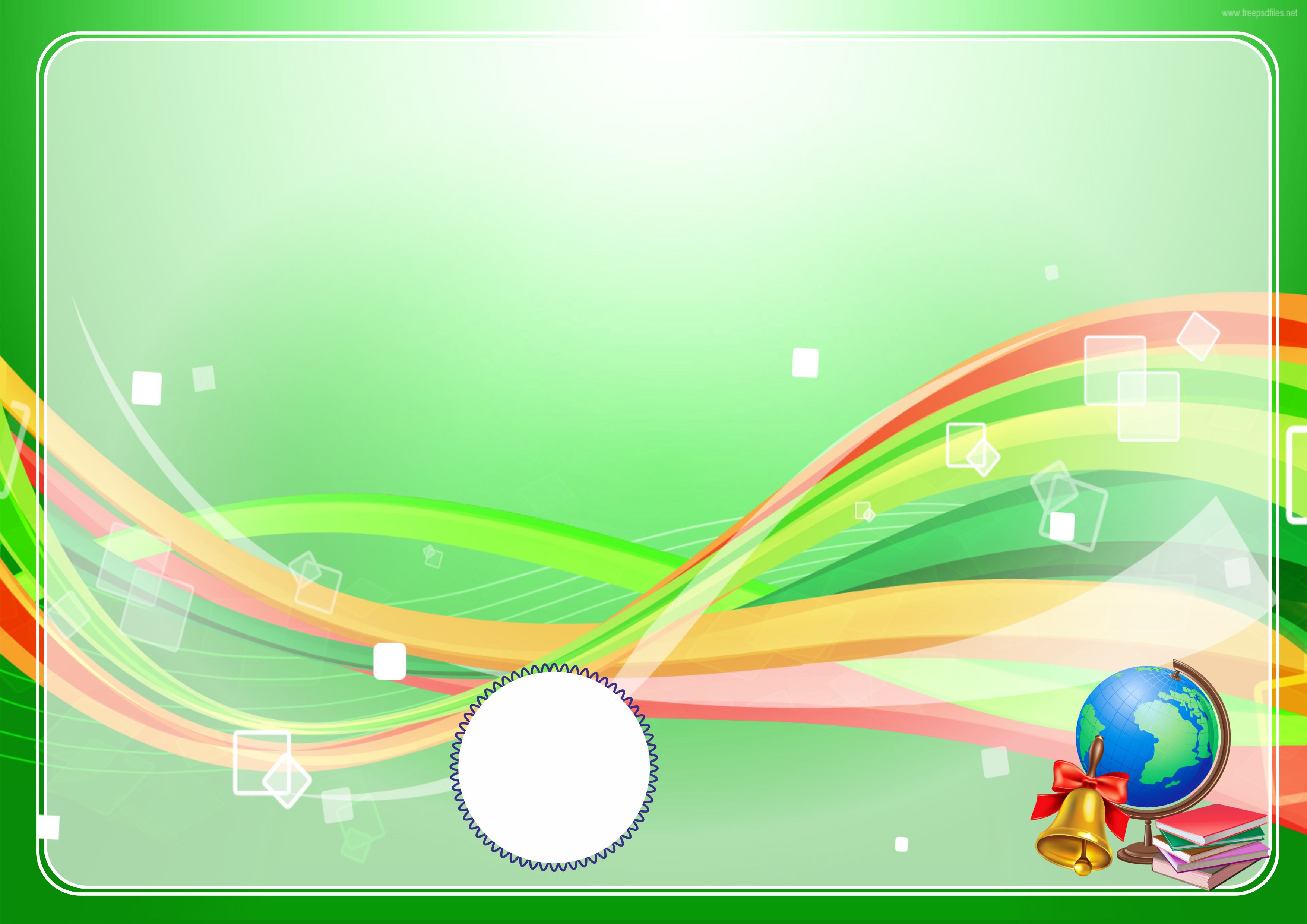 Videorolik
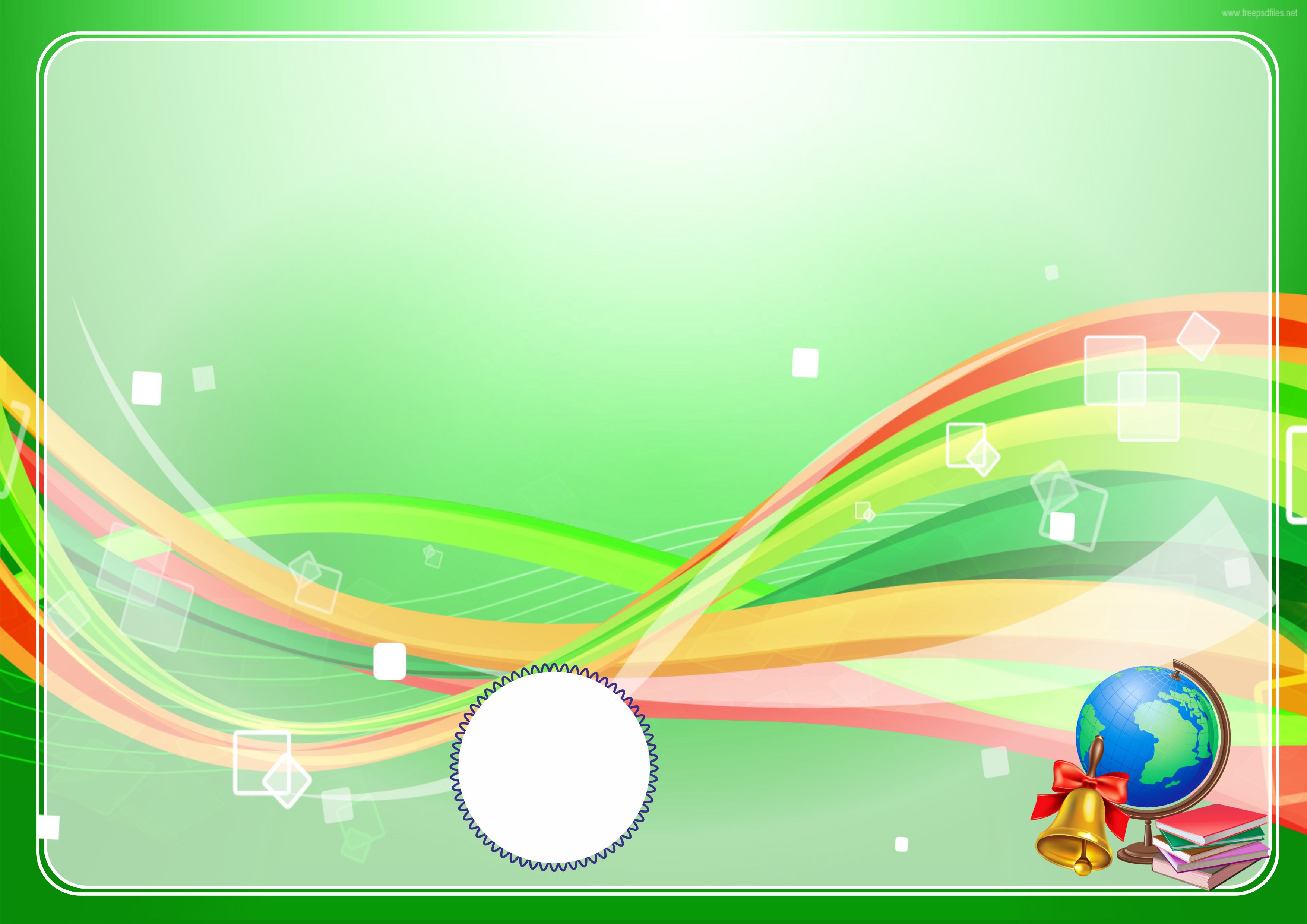 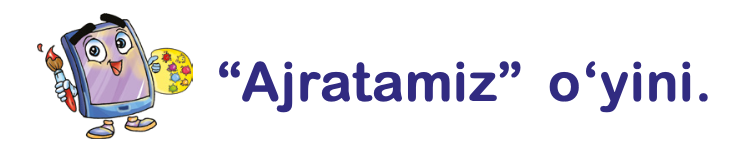 Har bir qatordan 5 tadan o‘quvchi tanlab olinadi. 
O‘qituvchi doskaga quyidagi so‘zlarni yozadi: Samarqand, Buxoro, Toshkent, O‘zbekiston, Farg‘ona, London, Nyu-York, Qozog‘iston, Bishkek, Piskent, Turkmaniston, Germaniya, Turkiya, Fransiya, Parij, Berlin, Polsha, Dehli, Hindiston, Mumbay, Parkent.
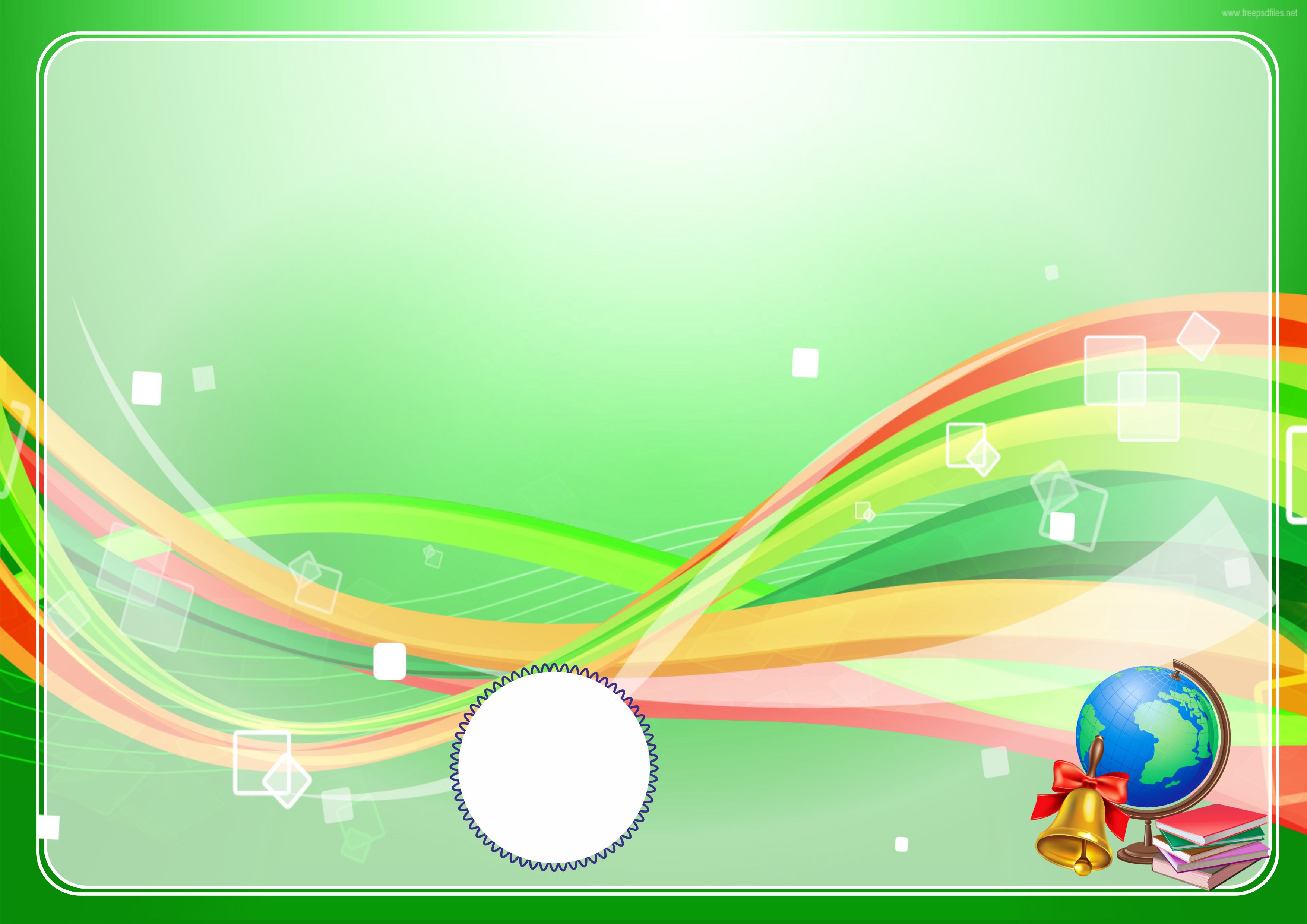 Tanlab olingan 5 tadan o‘quvchi navbat bilan chiqib shu so‘zlarni quyidagi jadvalga joylaydilar:
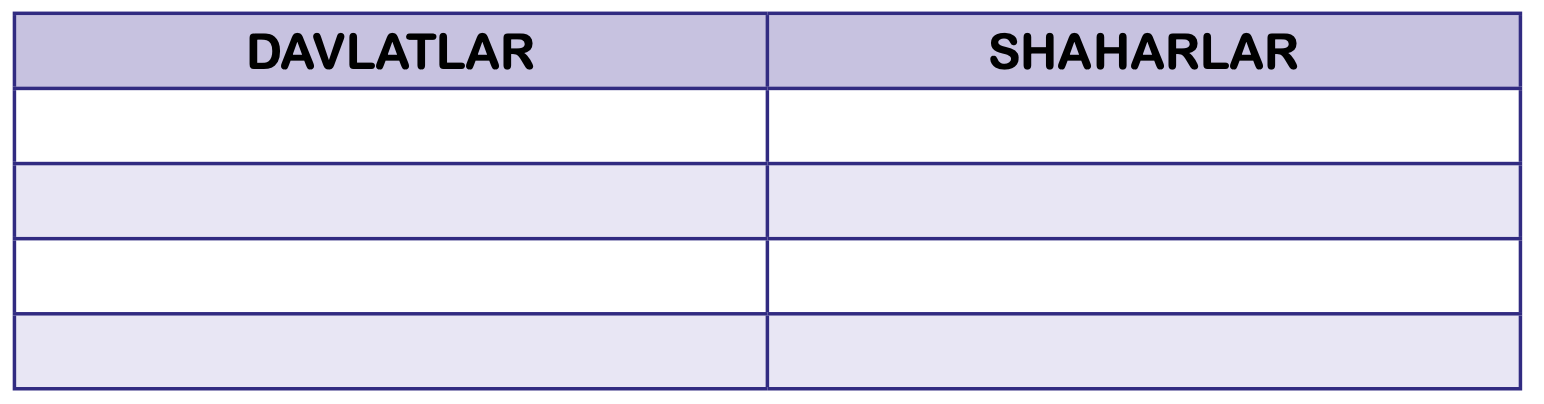 O‘zbekiston
Samarqand
Buxoro
Qozog‘iston
Turkmaniston
Toshkent
Germaniya
London
Davomini mustaqil bajaring.
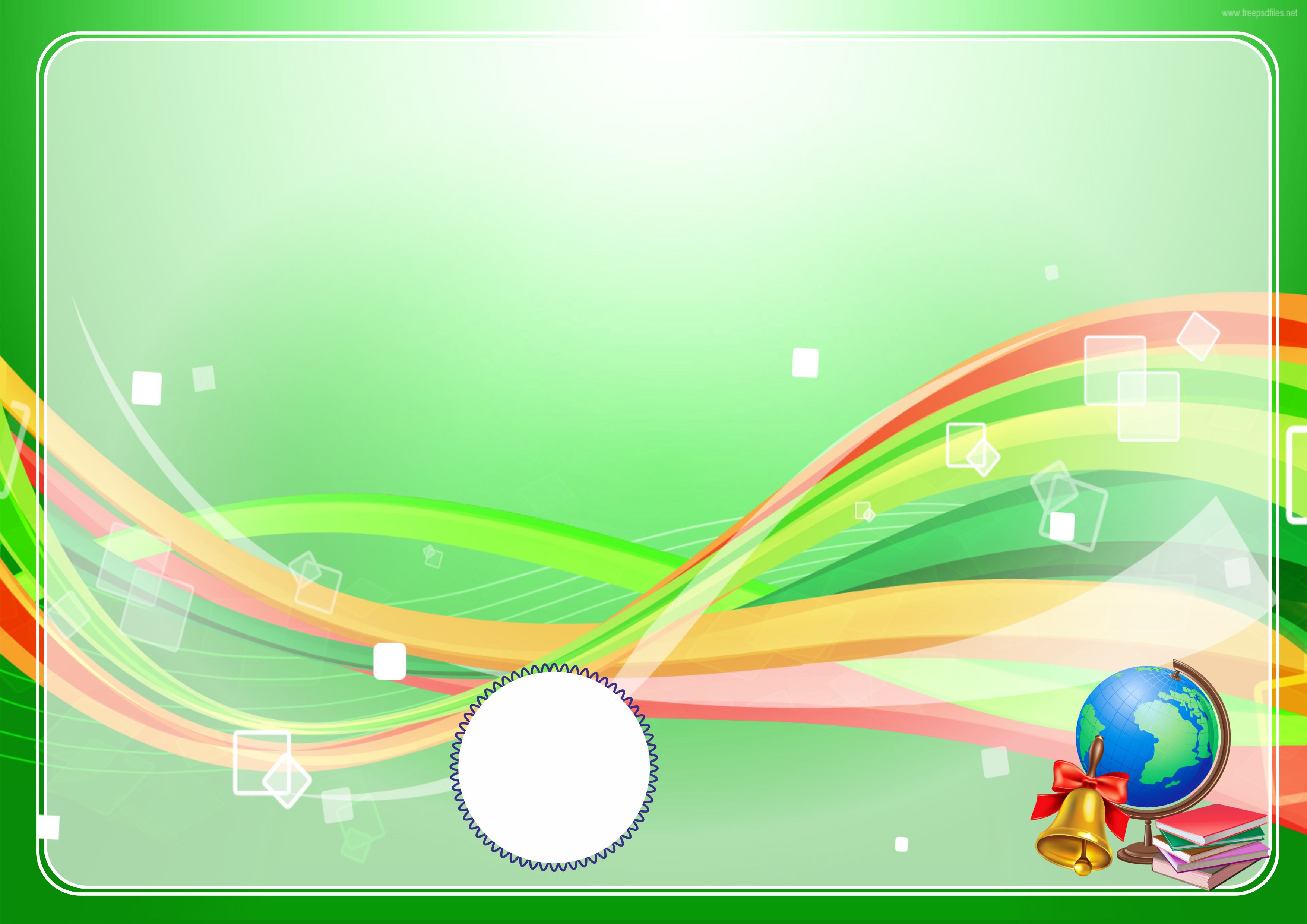 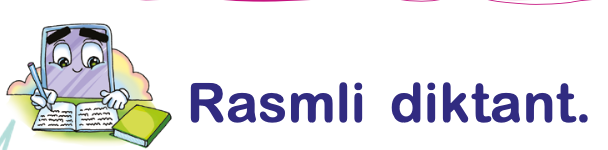 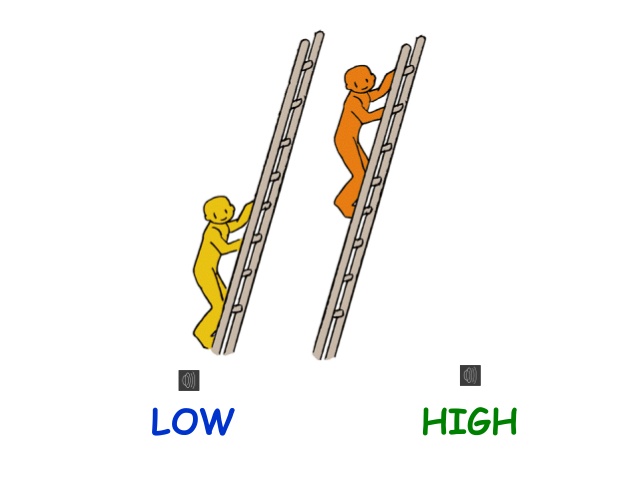 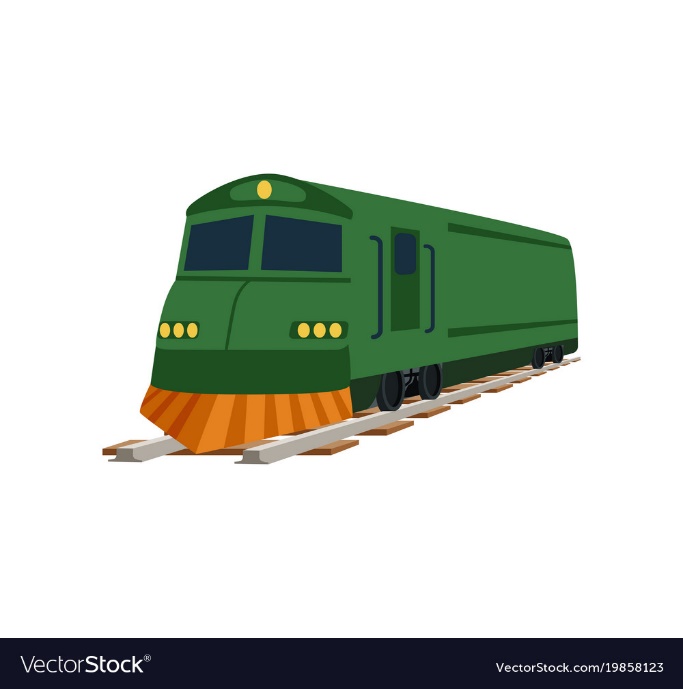 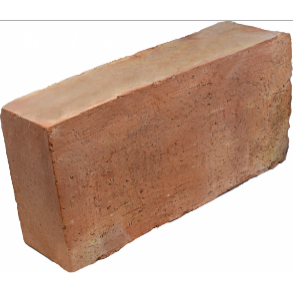 poyezd
past –
g‘isht
baland
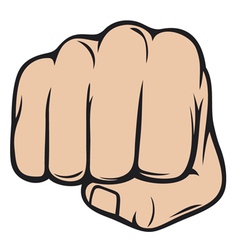 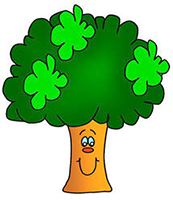 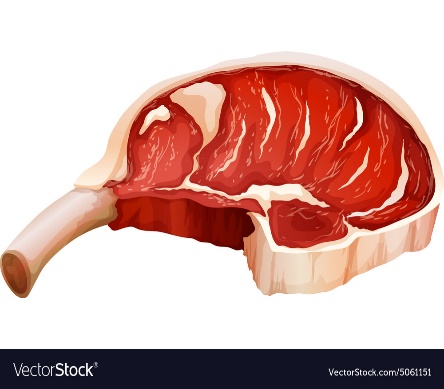 daraxt
go‘sht
musht
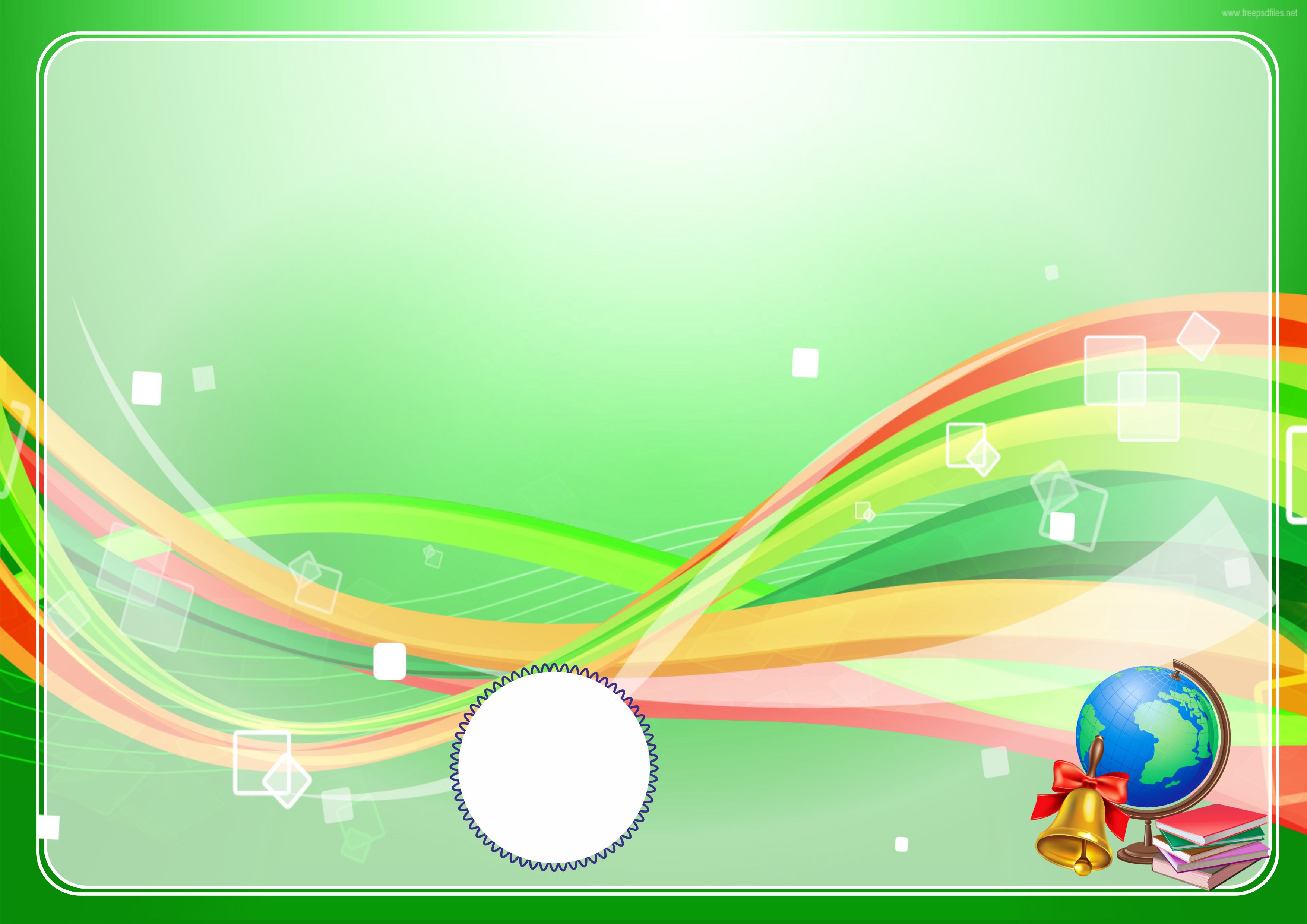 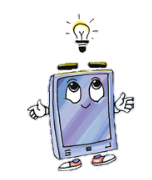 Ba’zan ayrim so‘zlarning oxirgi tovushi aytilmasa ham, yoziladi:
 
Samarqand, baland, musht,
past,
go‘sht.
daraxt,
poyezd,
g‘isht,
1. Samarqand shahriga juda ko‘p sayohatchilar
tashrif buyurishadi.
 2.
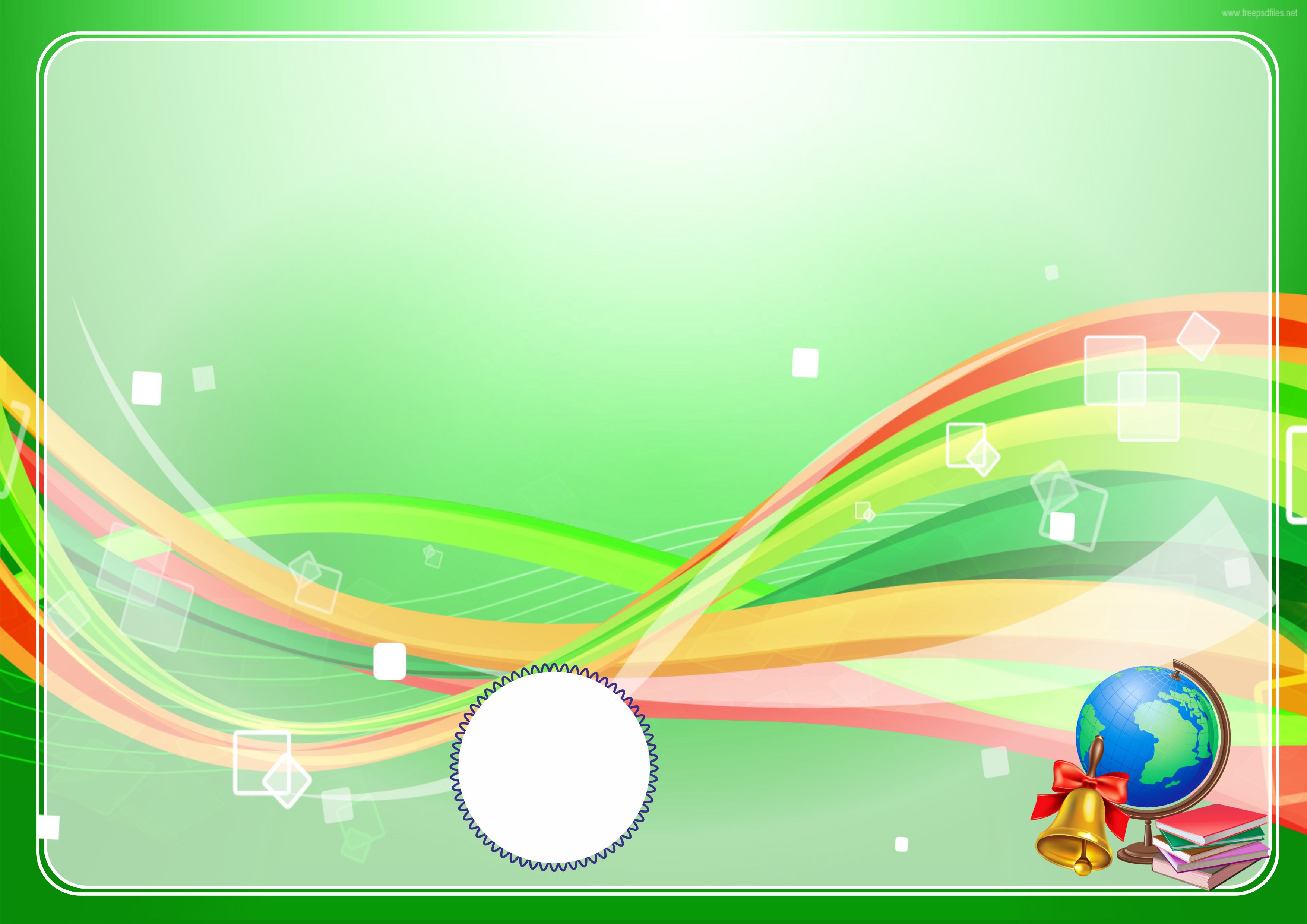 Mustaqil topshiriq:
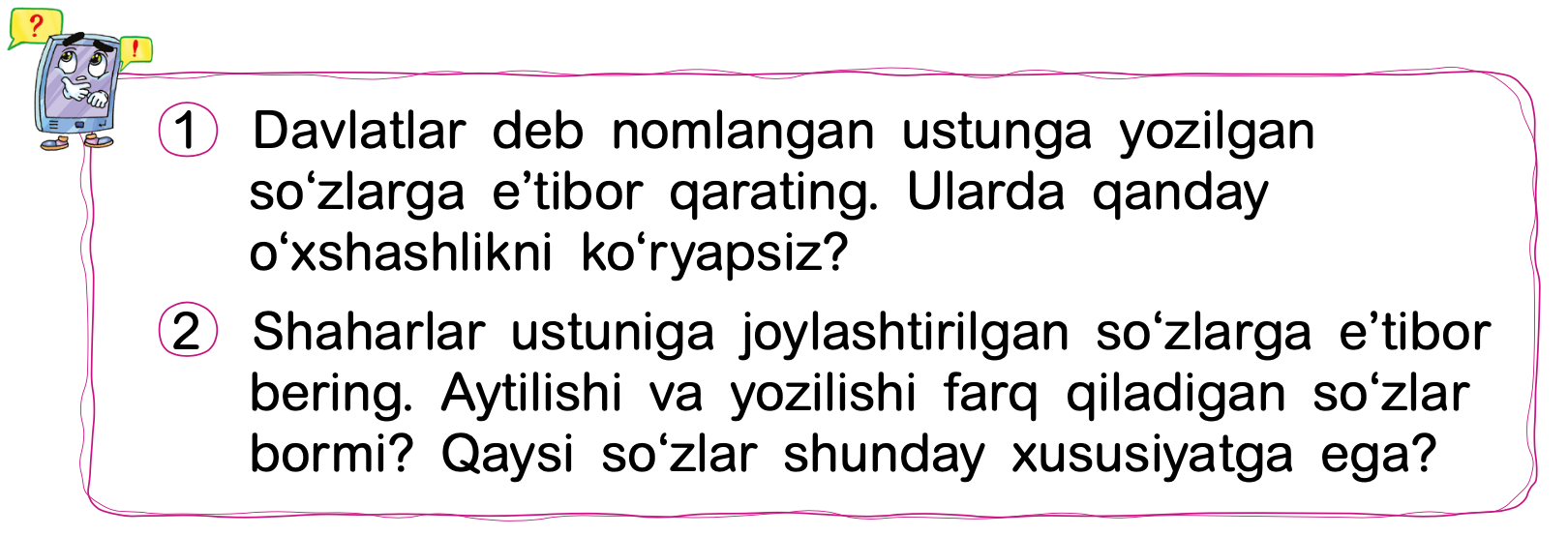 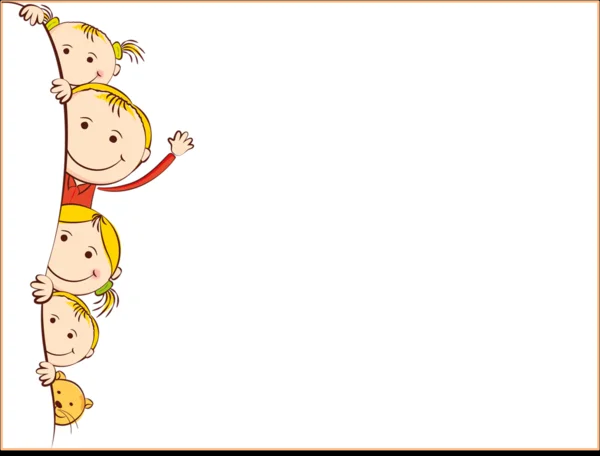 E’tiboringiz uchun rahmat!